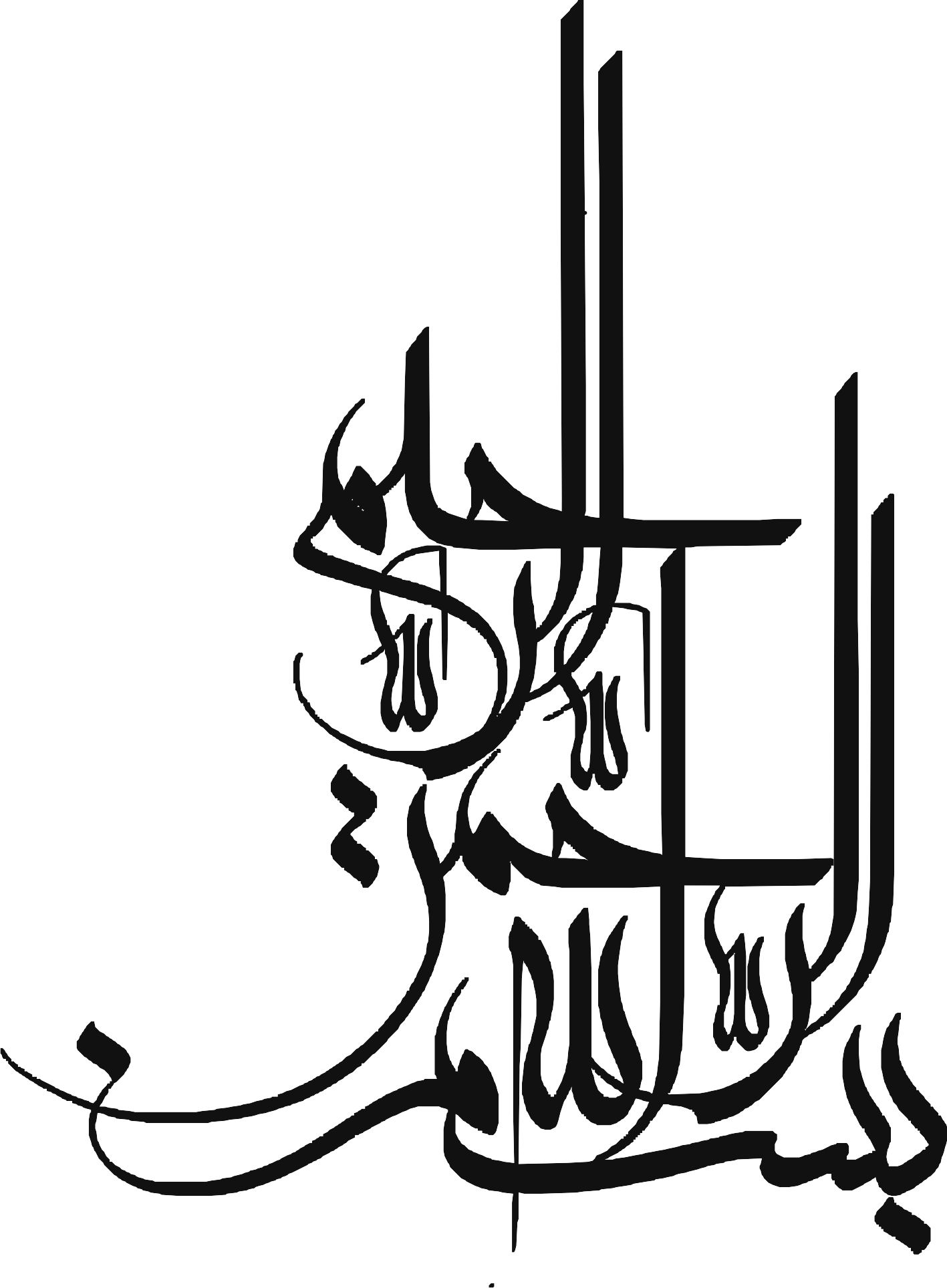 حاکمیت شرکتی
استاد ارجمند:جناب آقای دکتر اخگر

ارائه دهنده:نوشین ساعدموچشی

فروردین1393
ادبیات پژوهش
اخیراموضوع حاکمیت شرکتی درسطح بین الملل توجه زیادی به خود جلب کرده است.(گا،2007) درستی گزارشگری مالی دغدغه مشترک تدوین کنندگان استانداردوافراد شاغل در حرفه بوده است .درخصوص کشورهای آسیایی حاکمیت شرکتی ضعیف به عنوان یکی از دلایل بحرانهای مالی1997آسیاعنوان شده است (چن،2007).حاکمیت شرکتی سیستمی است که مشکلات بین مدیران وسهامداران رابهبود می بخشد(کمپرس،جوی ومتریک،2003)براساس بررسی های انجام شده سقوط سهام شرکت هایی چون آدلفا،انرون وتیکوتاحدزیادی به علت حاکمیت شرکتی ضعیف شرکت های فوق بوده است .(رکین وکنزلمان،2004)
استقراریک نظام حاکمیت موثروکاراباعث می گرددمنافع مدیران و مالکان دریک راستاقرارگیرد(فاماوجنسن1983)عملکردعملیاتی شرکت بهبود می یابدوشرکت ها رشدوگسترش یابند.نتایج بسیاری ازتحقیقات تجربی صورت گرفته درسایر کشورهانیز نشان می دهدکه حاکمیت شرکتی خوب منجربه عملکرد بهبود شرکت می شود.
اساسی ترین رکن بحث حاکمیت شرکتی ،اطمینان یافتن از اعمال حاکمیت  صحیح سهامداران بر اداره شرکت است مع الوصف وجود حالت های خاص سبب می گرددکه اعمال این حاکمیت به خصوص برای سهامداران خرد،باموانعی روبه رو شود.ازاین رویکی از مقولات مهم درحاکمیت شرکتی آگاهی از ساختارحاکمیت ودرجه بندی آن در مقیاس استاندار است تابا استفاده از آن بتوان استراتژی لازم را دراستقرار حاکمیت شرکتی تدوین کرد.
تعاریف حاکمیت شرکتی
1)مجموع روابط میان مدیریت (اجرایی)،هیات مدیره،سهامداران وسایر طرف های ذی ربط دریک شرکت(سازمان همکاری برای توسعه اقتصادی )
2)حاکمیت شرکتی عبارت است ازفرآیندنظارت وکنترل برای تضمین عملکردمدیرشرکت مطابق بامنافع سهامداران(حساس،یگانه،1385)
3)حاکمیت شرکتی رویه ها واقداماتی است که شرکت از طریق آن اداره می شوندوبه وسیله ی آن پاسخگوی سهامداران وکارکنان جامعه می باشند(ابراهیم،2004)
4)بانک جهانی حاکمیت شرکتی را این گونه تعریف می کند.(حاکمیت شرکتی،به حفظ تعادل میان اهداف اجتماعی و اقتصادی واهداف فردی وجمعی مربوط می شود. چارچوب حاکمیت شرکتی برای تقویت استفاده موثرازمنافع بوده وهدف آن هم راستانمودن هر چه بیشترمنافع افراد،شرکت ها و جامعه می باشد.)
حاکمیت شرکتی در ایران
هرچنددرایران از اوایل دهه 1340بورس اوراق بهادارتاسیس شدودر قانون تجارت ویژه درلایحه اصلاحی اسفند ماه 1347در مواردمرتبط با نحوه ی تاسیس واداره شرکت ها تاحدی مطرح شده بود ولی موضوع حاکمیت شرکتی درچند سال اخیرمطرح شده است.این موضوع در اوایل دهه 80ودر مصاحبه مسئولان وقت سازمان بورس بهادار ودر مرکز پژوهش های مجلس شورای اسلامی مطرح وبررسی می شدودر وزارت اموراقتصادی و دارایی کمیته ای به موضوع حاکمیت شرکتی پرداخته بود.موضوع حاکمیت شرکتی نخستین بار در کنفرانس ملی بازارسرمایه ،موتورتوسعه اقتصادی ایران که توسط دانشگاه علامه طباطبایی در 7و8آذر1383در مرکز همایش های رازی برگزارشدونقش آن در بازار سرمایه ارائه شد.
امروزه حفظ منافع عمومی،رعایت حقوق سهامداران ارتقای شفافیت اطلاعات والزام شرکت هابه ایفای مسئولیت های اجتماعی ازمهم ترین آرمان هایی است که بیش از یک دهه گذشته توسط مراجع مختلف نظارتی واجرایی مورد توجه قرارگرفته است که مهم ترین آن هانظام حاکمیت شرکتی است.نظام حاکمیت شرکتی بیش ازهرچیزحیات شرکت رادربلند مدت هدف قرارداده ودراین راستا سعی داردتاازمنافع سهامداران جزءحمایت کند.حاکمیت شرکتی دارای معیارهایی است که باعث افزایش عدم تمرکز درکنترل شرکت ها شده،ازقدرت
مدیران اجرایی کاسته تاشرکت ازسرمایه خودبه نحوموثری استفاده کنند،منافع صاحبان سودوجامعه ایی که درآن فعالیت می کننددرنظر بگیرددربرابرشرکتها وسهامداران پاسخگو باشدوسبب جلب اعتمادوجذب سرمایه گذاران  بلندمدت شود.سازمان همکاری وتوسعه اقتصادی اصولی رابرای حاکمیت شرکتی به شرح زیر برمی شمارد.
1)چارچوب حاکمیت شرکتی باید شفاف وکارایی راافزایش دهد.
2)چارچوب حاکمیت شرکتی باید از حقوق سهامدارن محافظت نموده واعمال آن توسط سهامدارن راتسهیل نماید.
3)چارچوب حاکمیت شرکتی  بایدحقوق صاحبان سودکه به وسیله قانون یاتوافقات دوجانبه ایجادشده است رامحترم بشماردوهمکاری بین شرکت وآن هادرایجادثروت ،شغل وتداوم مالی شرکت راتشویق نمایید.
4)چارچوب حاکمیت شرکتی بایداطمینان دهدکه مواردبااهمیت درخصوص وضعیت مالی،شرکت به صورت صحیح ومستمرافشا شود.
حاکمیت شرکتی را می توان به دو گروه عمده تقسیم کرد:
1)مدل بیرونی که درامریکاو انگلستان رایج است که در آن مالکیت و مدیریت از هم جداهستنداین مدل در موردشرکت هایی با مالکیت دولتی نیزقابل اعمال است.
2)مدل درونی که در اروپاوآسیا متداول است که در آن گروه به نسبت بسته ای از سهامداران ذی نفوذکنترل مدیریت رادردست دارنددرمدل درونی تفکیک سهامداران ومدیریت دشواراست.
به نظر می رسد که ساختارحاکمیت شرکتی درمدل بیرونی از انسجام بیش تری برخودارباشد.مع الوصف این مدل نیز دارای نقاط ضعف و قوت متعددی است.
نقاط قوت مدل بیرونی:
1)تفکیک مالکیت از مدیریت
2)افشاوشفافیت بهتر ازاستاندارهای حسابداری
3)وضعیت بهترمعیارهایی نظیرکفایت سرمایه
نقاط ضعف مدل بیرونی
1)بااینکه مالکیت ومدیریت از هم جداهستنداما مدیرعامل و همه اعضای هیات مدیره یگانه مالک شرکت محسوب می کردند.
2)پاسخگویی هیات مدیره به دلیل اختیاردر عزل رئیس هیات مدیره یا مدیر عامل به شدت کاهش می یابد.
3)حسابرسی داخلی وریسک در آن ضعیف است.
حاکمیت شرکتی ناظر برتنظیم روابط ارکان یک موسسه اقتصادی شامل مدیران،ناظران و صاحبان سرمایه باتفکیک مقام ناظرازاجرابه منظورافزایش شفافیت،پاسخگویی و کارایی می باشد.حاکمیت شرکتی بیرونی باتوجه به سه ویژگی اصلی آن(یعنی تفکیک حوزه مدیریت از نظارت ،شفافیت و استفاده ازاستانداردهای حسابداری ومعیارهای کفایت سرمایه)منافع سرمایه گذاران راباریسک کمتری مواجه نموده وبه وسیله سیستم تشویق وتنبیه باعث ایجادانگیزه وکاهش فساددرمدیران وکارکنان شود.
کیفیت حسابرسی مستقل:
درمفاهیم حاکمیت شرکتی براستقرارحسابرسی داخلی ،کمیته حسابرسی مستقل تاکیدویژه ای گردیده همچنین بیان شده است که رابطه بین مدیران وحسابرسان مستقل ازطریق کمیته حسابرسی ومدیران غیر موظف شکل گیرد وجودیک سیستم حاکمیت شرکتی قوی علاوه برتقویت وافزایش اثربخشی کنترل داخلی ،سبب افزایش استقلال حسابرسان مستقل ودرنتیجه افزایش اثربخشی کنترل داخلی ودر نتیجه افزایش کیفیت حسابرسی می شود.
هشت  ویژگی حاکمیت شرکتی که انتظارمی رود برمحتوای اطلاعاتی سودهای حسابداری تاثیربگذاردانتخاب گردیده است که درداخل کشور حداکثرسه ویژگی حاکمیت شرکتی مورد بررسی قرارگرفته است.دسته ای از ویژگی های که به لحاظ دسترسی به آنها ازطریق صورتهای مالی ،گزارشات هیات مدیره به مجامع عمومی سالیانه وسایرمستندات شرکت های پذیرفته شده در بورس اوراق بهادارتهران انتخاب شده اند عبارتنداز:
1)تمرکزمالکیت:براساس مطالعات صورت گرفته تمرکزمالکیت ،نظارت برمدیریت راافزایش می دهد(پیسنل ودیگران،2000)لذامی توان گفت تمرکزمالکیت ظرفیت مدیریت برای تغییرسودهای
حسابداری راکاهش وبه دلیل افزایش قابلیت اتکای سودراافزایش می دهد.
2)مالکیت نهادی:مالکیت نهادی درصدی ازسهام یک شرکت سهامی است که متعلق به بیمه ها ،بانک هاونهادها وشرکت های دولتی می باشد.مالکیت نهادی درشرکت به عنوان یک مکانیزم نظارتی بررفتارمدیریت درک می شودوبه هم راستا کردن منافع سهامداران ومدیران کمک می کند.
3)نفوذمدیرعامل:به وضعیتی اطلاق می شودکه رئیس هیات مدیره عضوموظف باشد،قانون گذاران حاکمیت شرکتی به این نتیجه رسیده اندکه مدیر عامل به عنوان منبع قدرت اجرایی برهیات مدیره نفوذ دارد.(ددمن،2000)
نقش رئیس هیات مدیره نظارت برمدیرعامل می باشد.رئیس هیات مدیره قدرت کنترل دستور جلسات وهدایت جلسات هیات مدیره راداردبین نفوذمدیرعامل ومحتوای اطلاعاتی رابطه معکوس معناداری وجوددارد.
4)دوگانگی وظیفه مدیرعامل:اگرمدیرعامل رئیس هیات نیزباشد،به 
این وضعیت دوگانگی وظیفه مدیرعامل اطلاق می گرددودراین حالت مدیرعامل به طوربالقوه اختیاربیشتری دارد.ساختاردوگانه به مدیرعامل اجازه می دهدتااطلاعات دردسترس سایراعضای هیات مدیره رابه نحوموثری کنترل کندوبنابراین ممکن است
ازنظارت موثرجلوگیری به عمل آورد.(جنسن،1993)
5)اندازه هیات مدیره:بادرنظرگرفتن این موضوع که نقش اصلی هیات مدیره نظارت برمدیریت است تحقیقات درزمینه هیات مدیره فقط از منظرنظارت موردبررسی قرارمی گیرد(دیویدسون ودادالت،2003)به این نتیجه رسیدندکه تعدادبیشترهیات مدیره باسطوح پایین مدیریت سودارتباط دارد
تعدادوترکیب اعضای هیات مدیره باید به گونه ای باشدکه تحلیل وبررسی وجوه مختلف موضوع شرکت رابرای تصمیم گیری منطقی امکان پذیرسازد(پیش نویش آیین نامه اصول راهبردی شرکت در شرکت های پذیرفته شده دربورس اوراق بهادارتهران،1385)
6)استقلال هیات هدیره:هیات مدیره بایدبه تعدادکافی اعضای غیر موظف درهیات مدیره منصوب کنندتابتواننددرزمینه هایی که امکان بالقوه تضادمنافع وجوددارد،قضاوت مستقل ارائه کنند مثال هایی از چنین مسئولیت های کلیدی عبارت است از :تضمین گزارش ها ی مالی و غیر مالی،بررسی معاملات با اشخاص وابسته ،معرفی نامزدهای عضویت درهیات مدیره ومدیران اجرایی اصلی و تصمیم گیری درمورد حق الزحمه هیات مدیره
7)اتکای بربدهی
8)مدت زمان تصدی مدیر عامل در هیات مدیره
منابع:
1)ویژگی های حاکمیت شرکتی ومحتوای اطلاعات سوددربورس اوراق بهادارتهران باتاکید برنقش مدیریت سود
2)بررسی تاثیرویژگی های هیات مدیره برعملکرد شرکت
3)تاثیرحاکمیت شرکتی برتصمیمات حسابرسان درباره ریسک و برنامه ریزی
4)نوع مدیریت سودوتاثیراندازه شرکت،ساختارمالکیت وحاکمیت شرکتی برآن